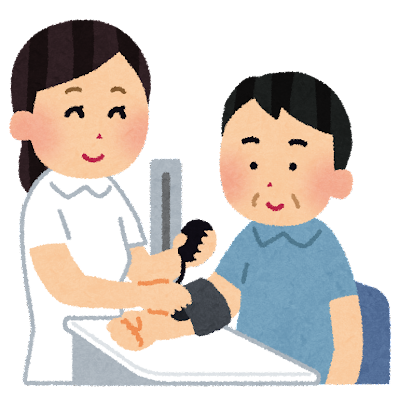 訪問看護
24時間緊急対応可能
お看取り（ターミナルケア）2023年実績　17件
がん看護、療養型病院の経験者多数
土日の訪問は相談可！
正看護師６名在籍！全員女性。
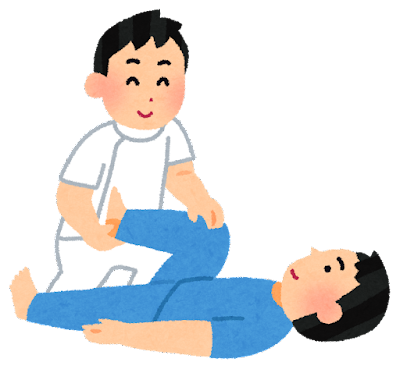 訪問リハビリ
管理者　早乙女 友紀子(看護師)
リハビリ責任者　秋田 聖司(理学療法士)
PT、OTによるリハビリ全般可能
リハビリのお試しの希望があれば対応可能
個別に合わせたリハビリプランの作成、実施
スタッフ5名在籍（PT4名、OT1名）
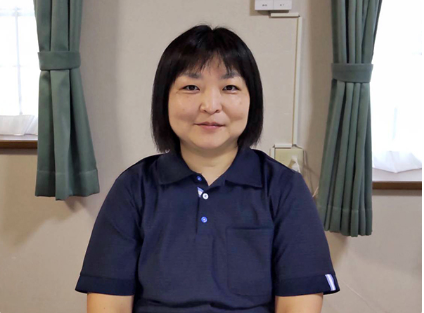 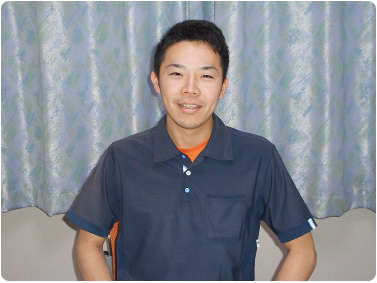 リハビリ訪問看護ステーション ライブ
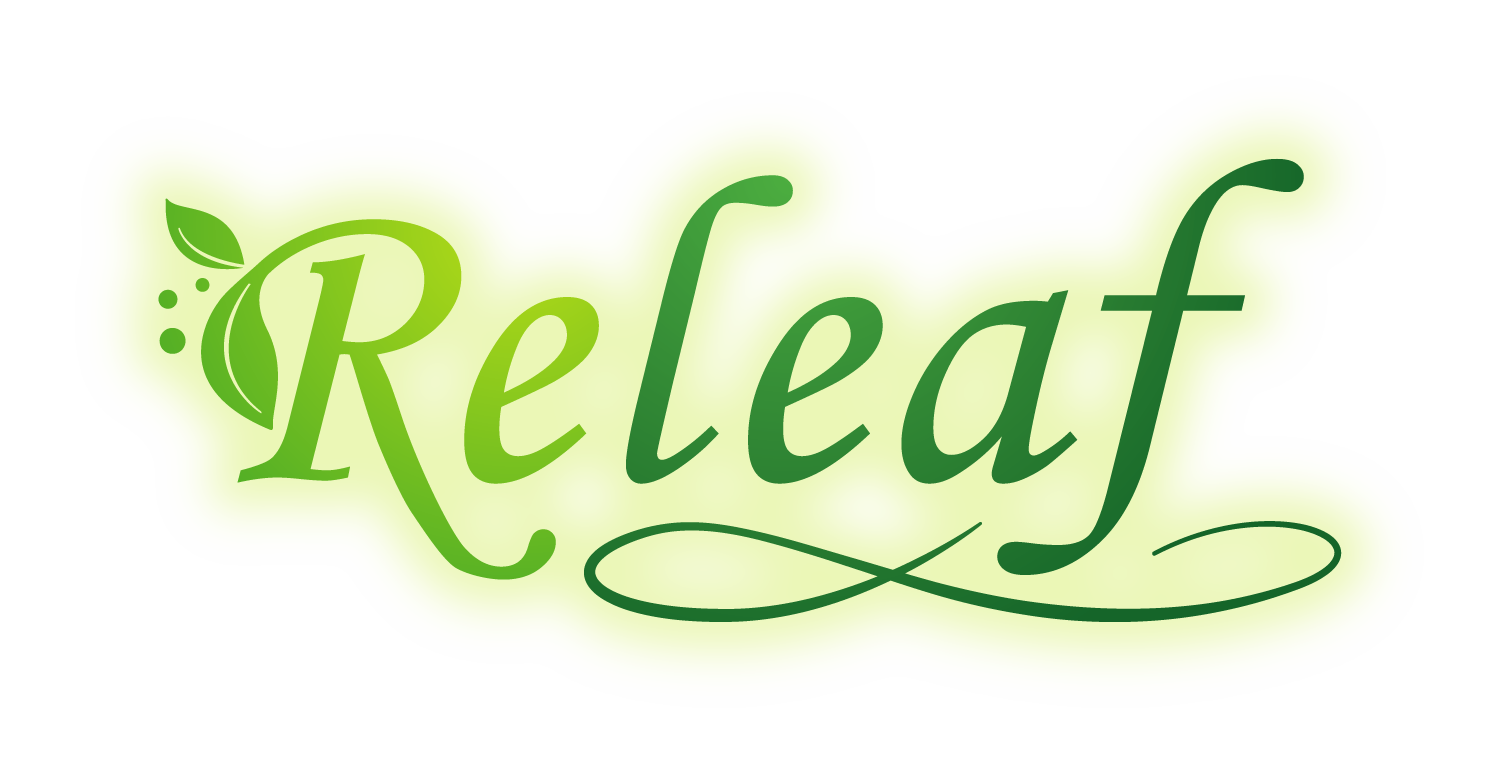 ～利用者様の『生きる』をサポートする～
〒321-0157 栃木県宇都宮市幕田町41番地　☎　028‐611‐1970
- 訪問範囲 -
訪問地区： 宇都宮市、 壬生町、 下野市、 上三川町　（基本的に事務所から車で30分圏内）
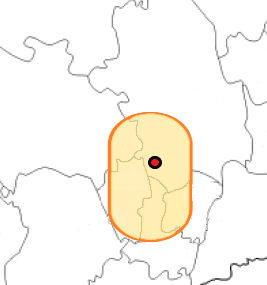 【宇都宮市】
　　雀宮、若松原、陽南、姿川、横川、宮の原の中学校区

【壬生町】
　　全域

【下野市】
　　石橋、古山、細谷、石橋北の小学校区

【上三川町】
　　本郷北、明治、上三川北、上三川の小学校区　　

【鹿沼市】
　　石川、池ノ森の小学校区
宇都宮市
鹿沼市
ライブ
壬生町
上三川町
栃木市
下野市
※看護の訪問可能エリアは緊急訪問を想定しています。
　 定時訪問のみの場合、訪問可能となる地域もあります。お問い合わせください。
▸ 事業所： リハビリ訪問看護ステーションライブ  （サービスコード：０９６０１９０３０４）
▸ 管理者： 早乙女 友紀子　　リハビリ責任者： 秋田 聖司
▸ サービス内容： 訪問看護 、 訪問リハビリ
▸ 所在地：　〒321-0157　栃木県宇都宮市幕田町41番地
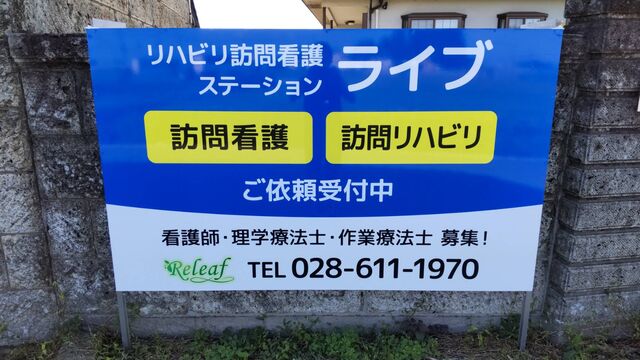 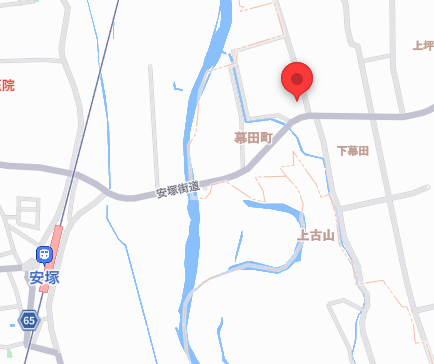 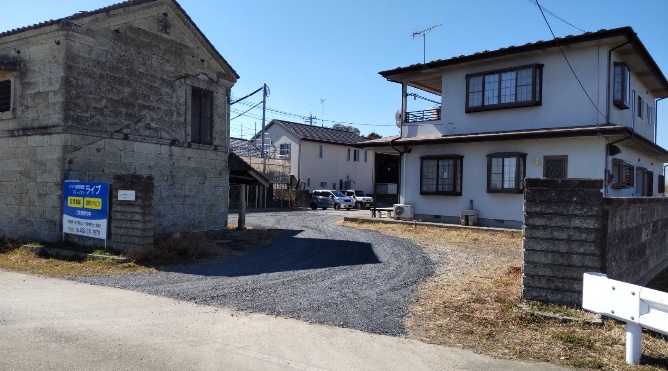 リハビリ訪問看護ステーション ライブ
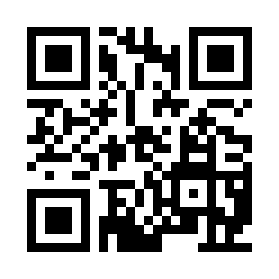 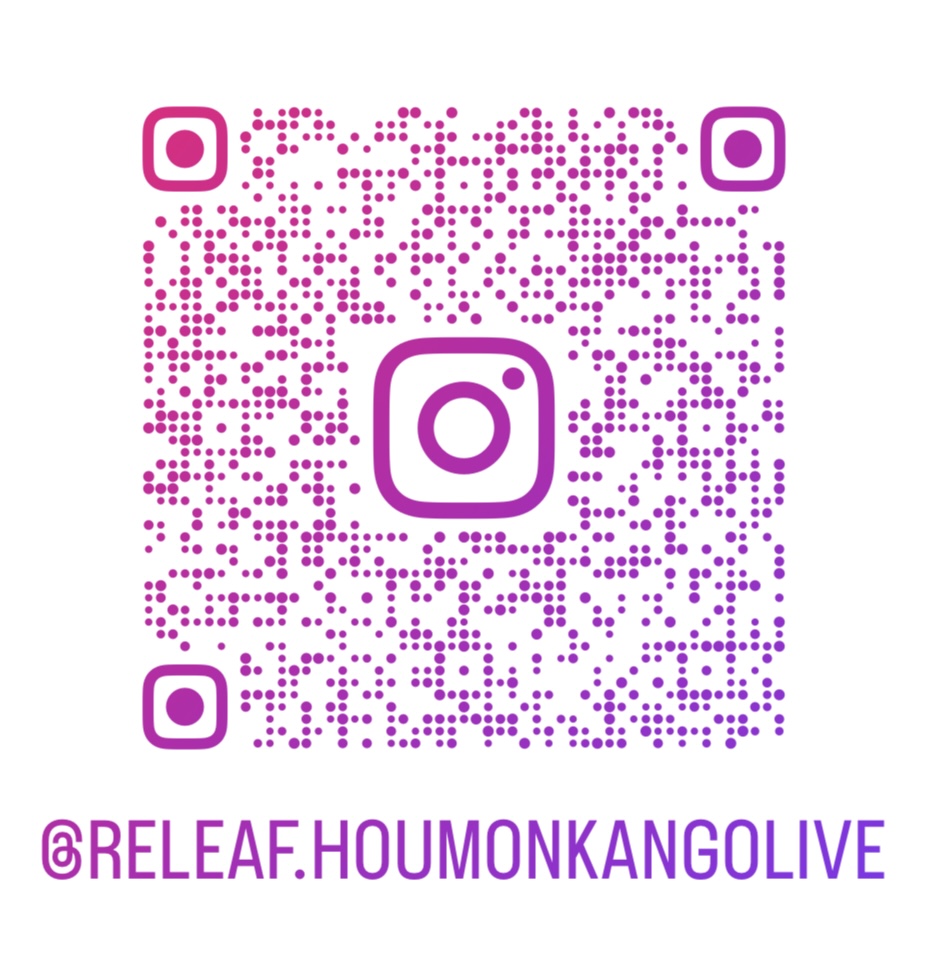 HP
URコード
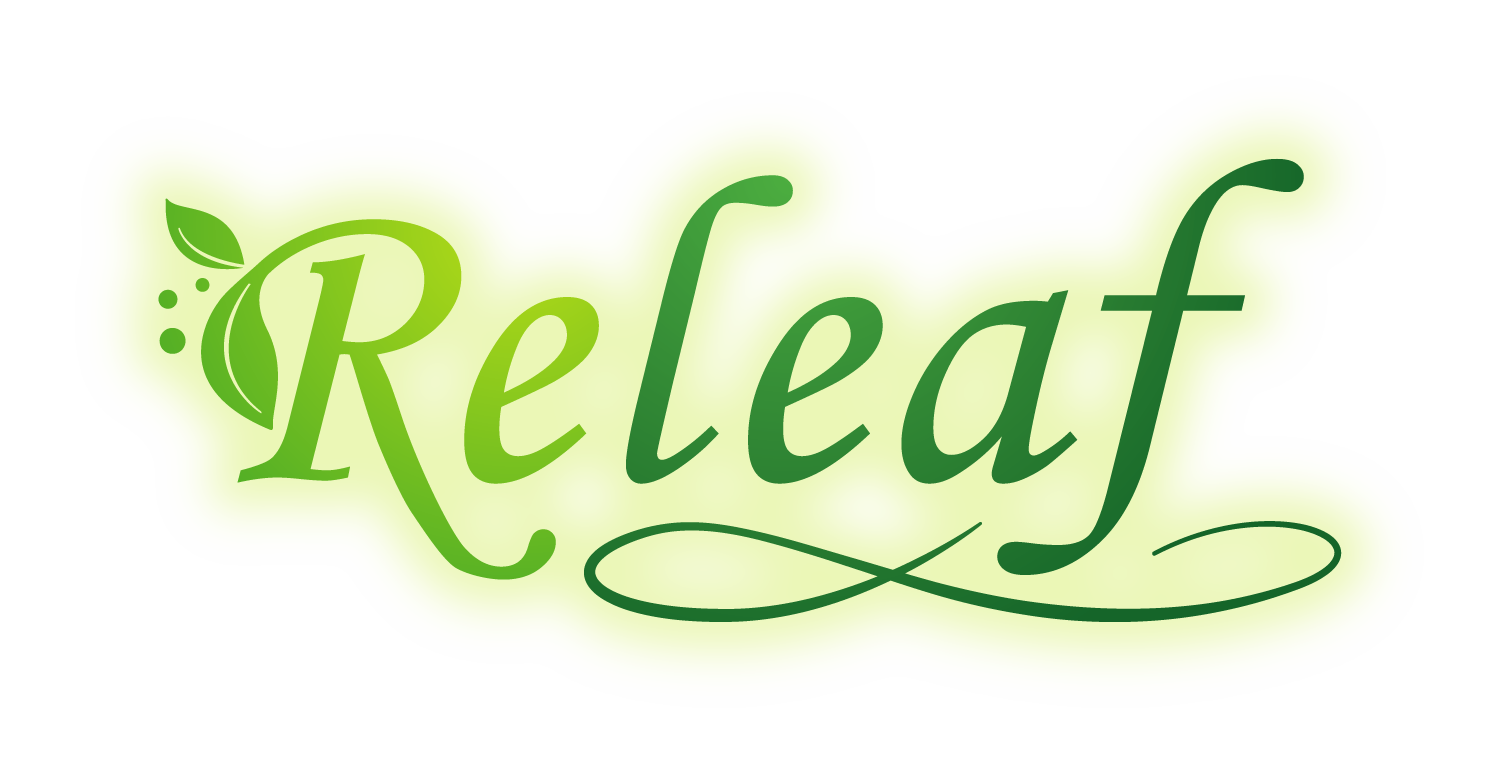 TEL．028-611-1970
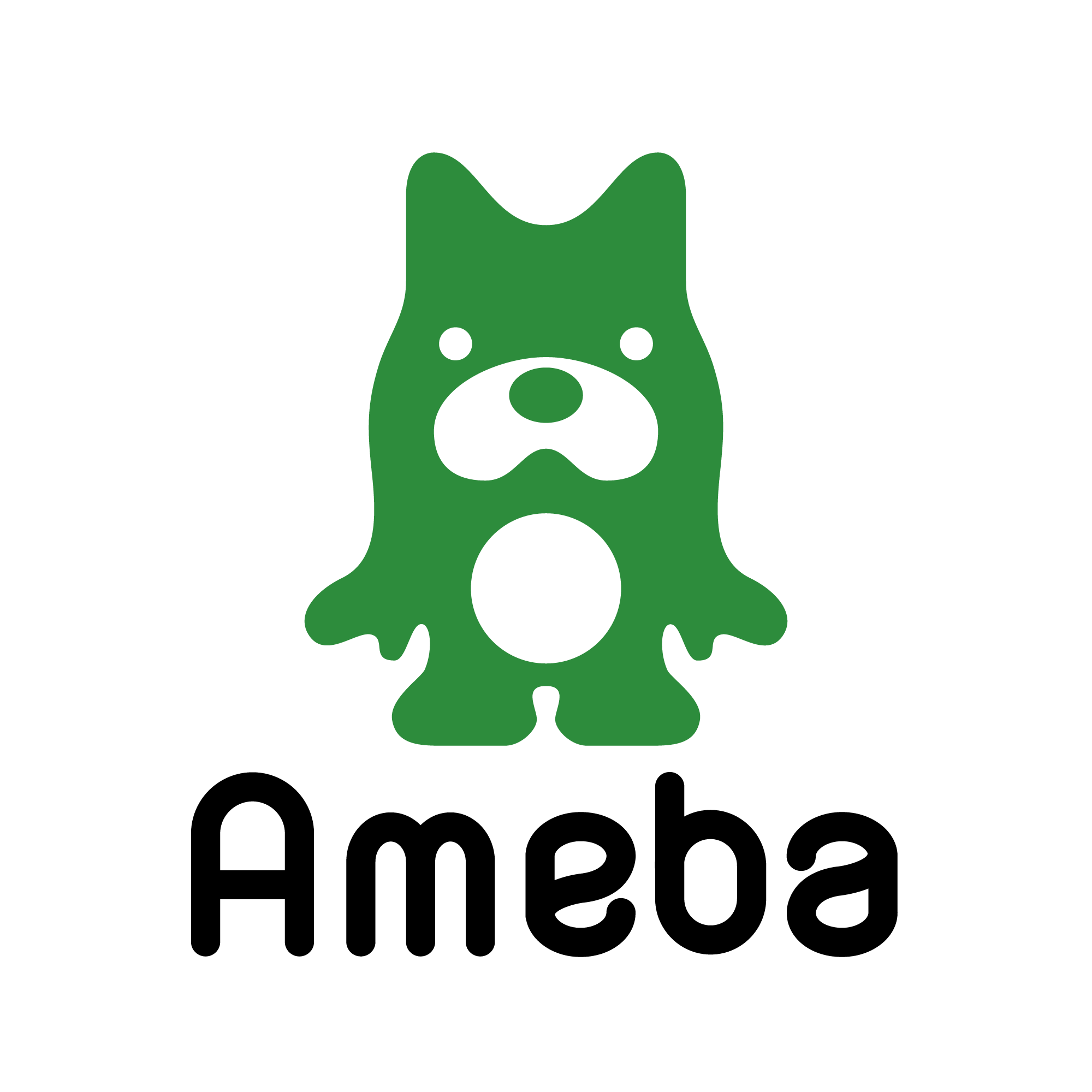 FAX．028-611-1971